Презентация к уроку русского языка в 4 классе. 
 Система развивающего Л.Занкова
Тема урока. 
Обобщение по теме 
«Глагол. Обощение. »
Составила :Учитель начальных классов Юрцева Наталия Геннадиевна.
Тип урока. Урок-совершенствование знаний.
Цель урока: Усвоение и систематизация изученных знаний о глаголе.
Планируемые результаты: предметные и метапредметные (УУД).
Предметные: систематизировать знания о глаголе, как части речи; формировать умение определять изученные  грамматические признаки глагола, совершенствовать знания о временных формах глагола; находить в словах окончание, корень, приставку, суффикс; проводить морфологический разбор глаголов по предложенному в учебнике алгоритму; оценивать правильность проведения морфологического разбора; способность контролировать свои действия, проверять сказанное и написанное. овладение нормами русского литературного языка.
Метапредметные (УУД):
Познавательные: анализировать изучаемые объекты с выделением существенных и несущественных признаков; осуществлять синтез как составление целого из частей; строить рассуждения в форме связи простых суждений об объекте, его строении, свойствах и связях; обобщать; строить сообщения в устной и письменной форме.
Регулятивные:  формировать умения принимать и сохранять цель и учебные задачи; 
планировать совместно с учителем свои действия в соответствии с поставленной задачей и условиями её реализации; вносить необходимые коррективы в действие после его завершения на основе его оценки и учёта характера сделанных ошибок; выполнять учебные действия в устной, письменной речи, во внутреннем плане.
Коммуникативные: строить монологическое высказывание, владеть диалогической формой речи; развивать умение взаимодействовать в парах; принимать участие в диалоге, в общей беседе, выполняя правила речевого поведения.
Личностные: развивать мотивы учебной деятельности и формировать личностный смысл учения; совершенствовать навык сотрудничества с учителем, сверстниками в процессе выполнения совместной деятельности на уроке; развивать способность к самооценке.
Технология: развивающего обучения
Оборудование : учебник -Нечаева Н.В. Русский язык: Учебник для 4 кл.:  2 часть. -Самара: Издательство «Учебная литература»: Издательский дом «Федоров» 2012. карточки для индивидуальной и работы в паре, презентация.
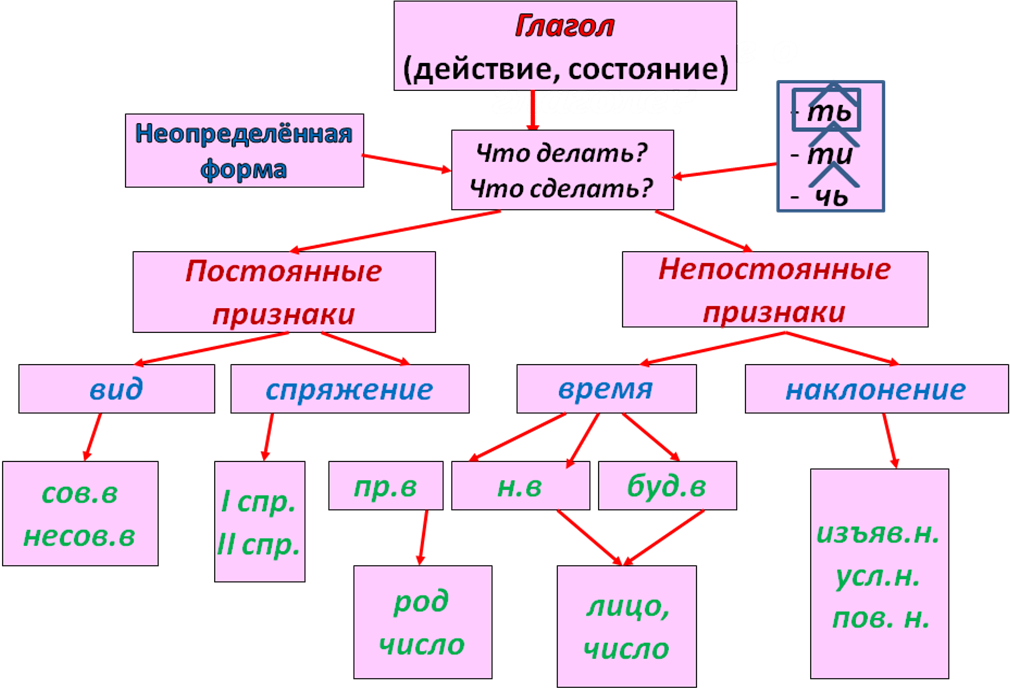 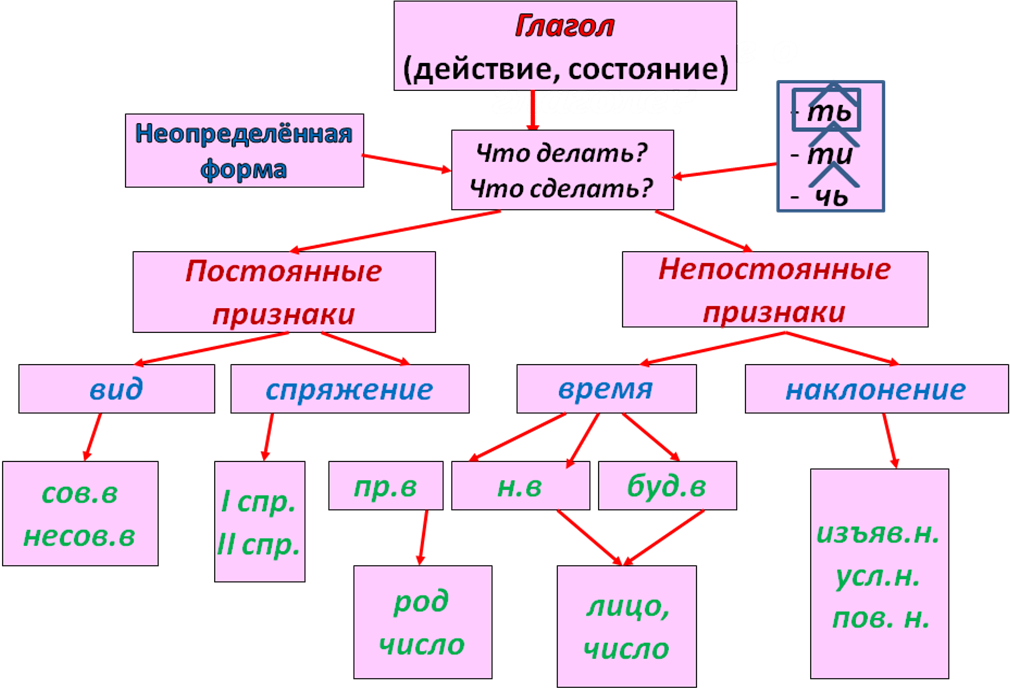 Тема: 
 Глагол.   Обобщение.
Задачи.
Повторить знания о глаголе как части речи.
Уметь выполнять морфологический и морфемный разбор глагола.
Правописание глаголов.
Инструктаж
Уровень  А. От данных слов образовать глаголы в неопределённой форме. Выделить суффиксы неопределенной формы.
Хлопоты, весёлый, грустный, иду,  подготовка, печка.
1
Уровень  В. Подберите к глаголам синонимы. Запишите глаголы в неопределенной форме. Строят, фантазирует, поплакала, блестит, наблюдает, хранит.
Уровень С. Заменить фразеологизмы глаголами неопределенной формы .Вешать нос, витать в облаках , бить баклуши
зарубить на носу, дрожать как осиновый лист, держать язык за зубами.
Проверка .
Уровень А.
Хлопоты- хлопотать, весёлый-веселиться, грустный-грустить, иду-идти, подготовка - подготовить, печка- печь.
Проверка .
Уровень А.
Хлопоты- хлопотать, весёлый-веселиться, грустный-грустить, иду-идти, подготовка - подготовить, печка- печь.
Проверка .
Уровень В.
Строят-воздвигать, фантазирует-мечтать, воображать; поплакала-похныкать, порыдать; блестит-сверкать, наблюдает-смотреть, хранить-беречь.
Проверка .
Уровень В.
Строят-воздвигать, фантазирует-мечтать, воображать; поплакала-похныкать, порыдать; блестит-сверкать, наблюдает-смотреть, хранить-беречь.
Проверка .
Уровень С.
Вешать нос –грустить,витать в облаках  - мечтать,бить баклуши- бездельничать,зарубить  на носу – запомнить,дрожать как осиновый лист – бояться,держать язык за зубами – молчать.
Проверка .
Уровень С.
Вешать нос –грустить,витать в облаках  - мечтать,бить баклуши- бездельничать,зарубить  на носу – запомнить,дрожать как осиновый лист – бояться,держать язык за зубами – молчать.
Морфемный разбор.
( разбор по составу)
Окончание
Основа
Корень
Приставка
Суффикс
2
Подготовить,поплакала, запомнить, бояться.
Уровень А. Спишите укажите вид глаголов.        
   Сжечь, сжигать, встречать, встретить, шагнуть, шагать, спрашивать, спросить, шептать, шепнуть, поможешь, помогаешь.
3
Уровень В. Спиши укажи вид глаголов. 
   В комнате стоял кактус с длинными колючками. На полу и подоконнике выстроились горшки с цветами. Здесь росли и издавали ароматы розы, гвоздики, фиалки, астры.
Уровень С. Запишите по четыре глагола совершенного и несовершенного вида. Составьте с ними предложения.
Как определить вид глагола?
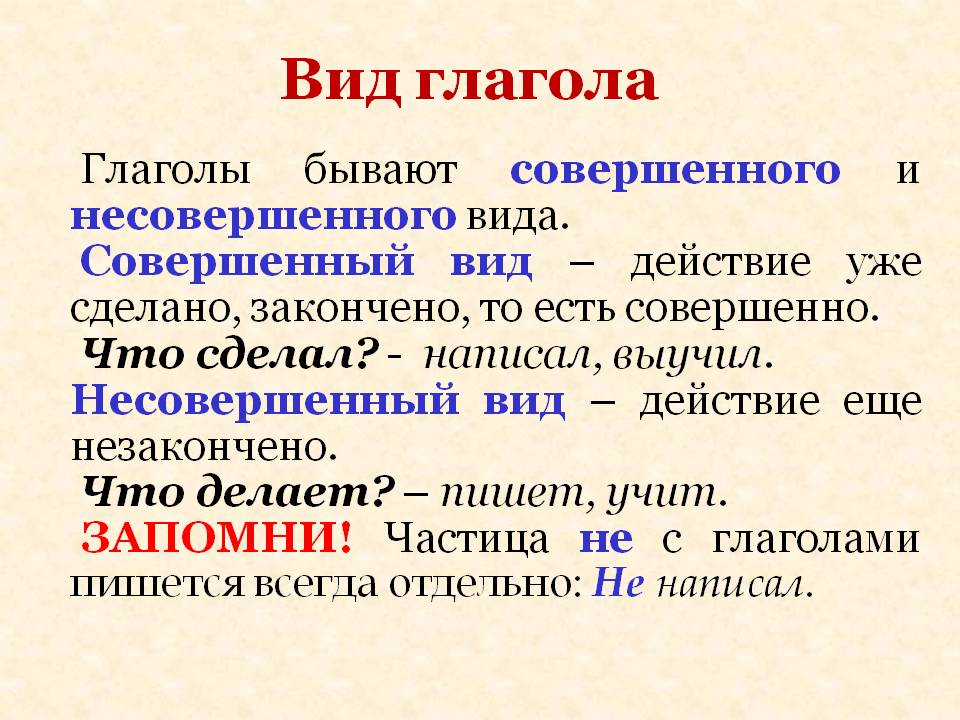 Внесите коррективы в работу.
Уровень А. Спишите. Определите лицо и число глаголов.   Цветет, лежат, прилетите, горишь, замолчу, проползем, трещишь, сгрызёте.
4
Уровень В. К глаголам 3-его лица множественного числа напишите глаголы 3-его лица един­ственного числа, а к глаголам 3-его лица единственного числа допишите глаголы 3-его лица множественного числа. 
Летит, звенят, сидит, блестят, звонят, плывёт.
Уровень С. Выпишите глаголы определите, в каком лице числе поставлены глаголы настоящего и будущего времени.1. Расскажите вы мне о родной стороне. 3. Я птичку каждый год встречаю, спрашиваю: «Где летала?» 4. На ветке гибкой лист задрожит. 5. Тёплый ветер тихо веет, жизнью свежей дышит степь. 6. Прочитаешь — другим скажешь.
Проверка .
Уровень А.
Спишите. Определите лицо и число глаголов. 
   Цветет (3 л., ед. ч.), лежат (3 л. мн. ч.), прилетите ( 2 л., мн.ч.), горишь ( 2 л., ед.ч.), замолчу ( 1 л., ед.ч.), проползем(1л., мн.ч.), трещишь ( 2 л., ед.ч.), сгрызёте ( 2 л., мн.ч.).
Проверка .
Уровень В.
К глаголам 3-его лица множественного числа напишите глаголы 3-его лица един­ственного числа, а к глаголам 3-его лица единственного числа допишите глаголы 3-его лица множественного числа.  
Летит-летят, звенят-звенит, сидит-сидят, блестят-блестит, звонят-звонит, плывёт-плывут.
Проверка .
Уровень С.
Выпишите глаголы определите, в каком лице, числе поставлены глаголы настоящего и будущего времени.Расскажите (2л., мн. ч.), встречаю ( 1 л., ед. ч.), спрашиваю( 1 л., ед. ч.), задрожит ( 3 п.,ед. ч.), 
веет ( 3 л., ед. ч.), дышит ( 3 л., ед. ч.),
прочитаешь( 2 л., ед. ч.), скажешь ( 2 л., ед. ч.).
Уровень А. Спишите. Определите лицо и число глаголов.   Цветет, лежат, прилетите, горишь, замолчу, проползем, трещишь, сгрызёте.
Уровень С. Выпишите глаголы определите, в каком лице числе поставлены глаголы настоящего и будущего времени.1. Расскажите вы мне о родной стороне. 3. Я птичку каждый год встречаю, спрашиваю: «Где летала?» 4. На ветке гибкой лист задрожит. 5. Тёплый ветер тихо веет, жизнью свежей дышит степь. 6. Прочитаешь — другим скажешь.
Морфологический разбор

Образец 
учебник 
Стр.149

                    
        Прочитаешь, стоял.
6
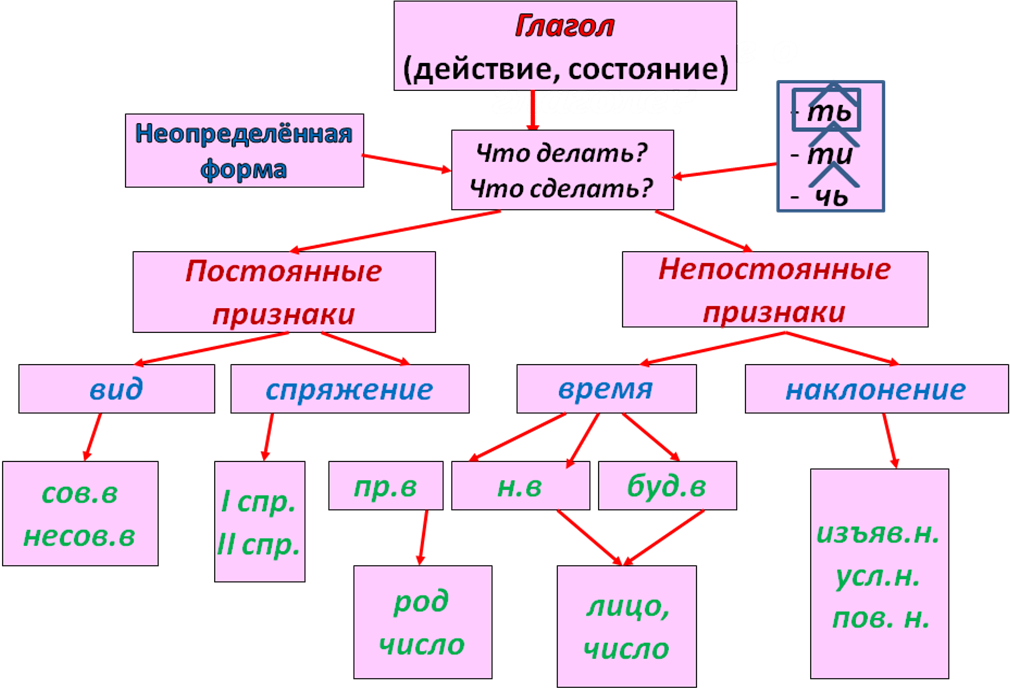 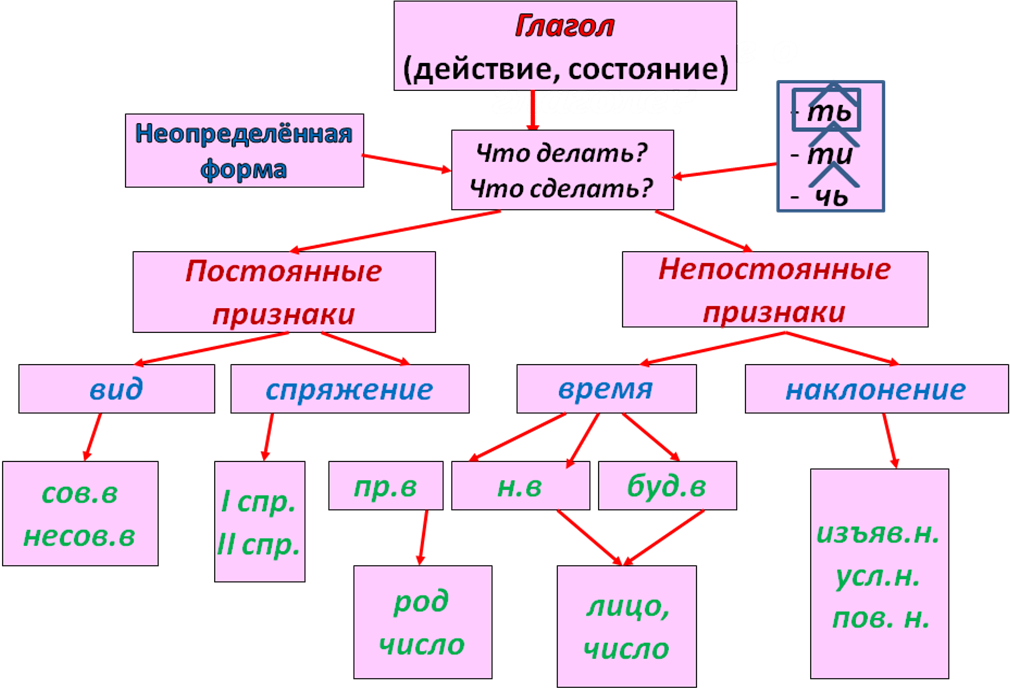 Подведем итоги.
Что мы хотели повторить на уроке?
Мы ответили на поставленные задачи?
Что было самым важным на уроке?
Кто хочет кого-нибудь похвалить?
-научился…
-было трудно…
-мои ощущения…
-этот урок дал мне для жизни…
-больше всего понравились задания…
-я чувствую, что справился с ними …
Сегодня на уроке я:
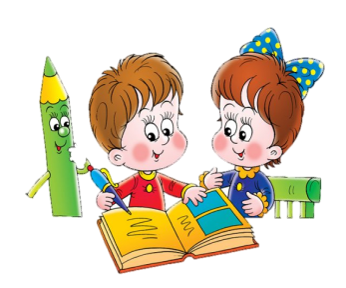 Найти предложение с однородными членами, выполнить синтаксический разбор.
В комнате стоял кактус с длинными колючками. На полу и подоконнике выстроились горшки с цветами. Здесь росли и издавали ароматы розы, гвоздики, фиалки, астры.
Что такое однородные члены предложения?
Что значит выполнить синтаксический разбор?
Задание: поставьте вопросы к глаголам. Обозначьте орфограммы на месте пропущенных букв. 
1. Кто любит трудит(?)ся, тому без дела (не) сидит(?)ся. 2. Грамоте учит(?)ся – всегда пригодит (?) ся.
7
1.Кто любит трудиться, тому без дела  не сидится. 
2.Грамоте учиться – всегда пригодится.